ВВЕДЕНИЕ В СЛУЖБУ КАТАЛОГА ACTIVE DIRECTORY
06.11.2020
1
Модель безопасности «рабочая группа»
06.11.2020
2
Модель безопасности «рабочая группа»
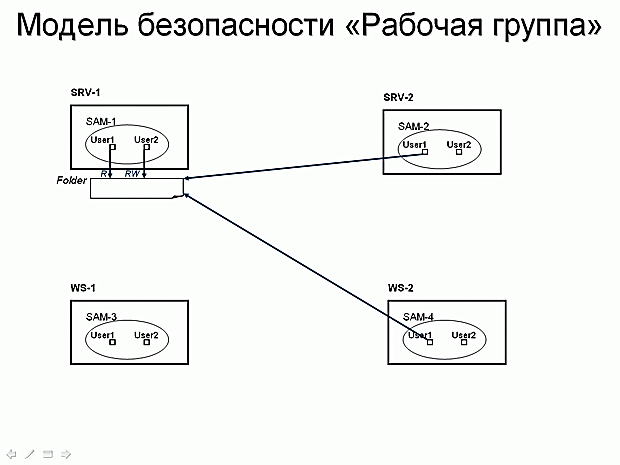 06.11.2020
3
Служба каталога
каталог
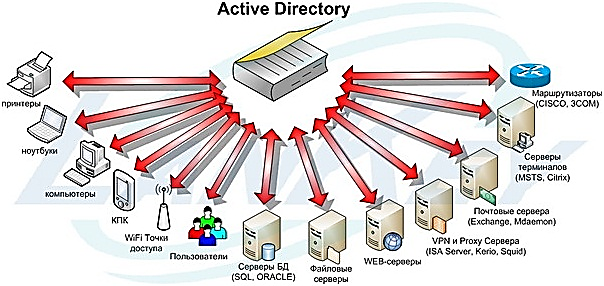 06.11.2020
4
Управление с помощью групповых политик
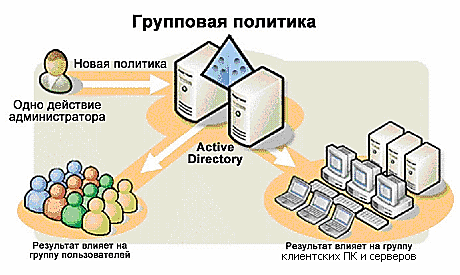 06.11.2020
5
Преимущества active directory
06.11.2020
6
Объекты active directory
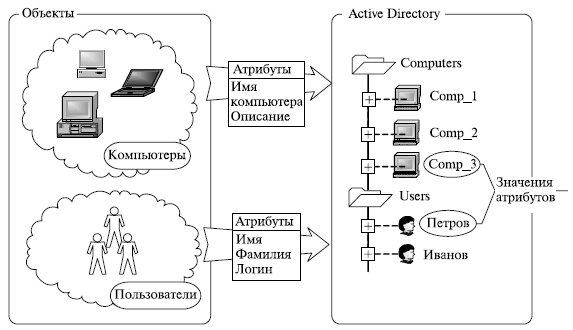 06.11.2020
7
Основные понятия
ДОМЕН  основная единица системы безопасности Active Directory 

КОНТРОЛЛЕРЫ ДОМЕНА — специальные серверы, которые хранят соответствующую данному домену часть базы данных Active Directory. 

ОСНОВНЫЕ ФУНКЦИИ КОНТРОЛЛЕРОВ ДОМЕНА:

хранение БД Active Directory 
синхронизация изменений в AD 
аутентификация пользователей
06.11.2020
8
Основные понятия
Глобальный каталог
Глобальный каталог является перечнем всех объектов, которые существуют в лесу Active Directory. По умолчанию, контроллеры домена содержат только информацию об объектах своего домена. Сервер Глобального каталога является контроллером домена, в котором содержится информация о каждом объекте (хотя и не обо всех атрибутах этих объектов), находящемся в данном лесу.
Схема Active Directory — набор определений типов, или классов, объектов в БД Active Directory
06.11.2020
9
ИМЕНОВАНИЕ ОБЪЕКТОВ
для идентификации объекта в масштабе всего леса используется механизм 
ОТЛИЧИТЕЛЬНЫХ ИМЕН ( Distinguished Name, DN ). 
В Active Directory учетная запись пользователя с именем User домена company.ru, размещенная в стандартном контейнере Users, будет иметь следующее отличительное имя: 
"DC=ru, DC=company, CN=Users, CN=User".

DC (Domain Component) — указатель на составную часть доменного имени;
OU (Organizational Unit) — указатель на организационное подразделение (ОП);
CN (Common Name) — указатель на общее имя.

ОТНОСИТЕЛЬНОЕ ОТЛИЧИТЕЛЬНОЕ ИМЯ ( Relative Distinguished Name, RDN ). Для пользователя User из предыдущего примера RDN-имя будет иметь вид " CN=User ".

ОСНОВНОЕ ИМЯ ОБЪЕКТА ( User Principal Name, UPN ). Оно имеет формат <имя субъекта>@<суффикс домена>. Для того же пользователя из примера основное имя будет выглядеть как User@company.ru.

ГЛОБАЛЬНО УНИКАЛЬНЫЙ ИДЕНТИФИКАТОР ( Globally Unique Identifier, GUID ), представляющий собой 128-битное число.
06.11.2020
10
Логическая структура AD
ДОМЕН — логическая группа пользователей и компьютеров, которая поддерживает централизованное администрирование и управление безопасностью.

ДЕРЕВО является набором доменов, которые связаны отношениями "дочерний"/"родительский", а также используют связанные (смежные, или прилегающие) пространства имен. 

ЛЕС — это одно или несколько деревьев, которые разделяют общую схему, серверы Глобального каталога и конфигурационную информацию. В лесу все домены объединены транзитивными двухсторонними доверительными отношениями.
06.11.2020
11
Домены, деревья и леса
06.11.2020
12
Домены, деревья и леса
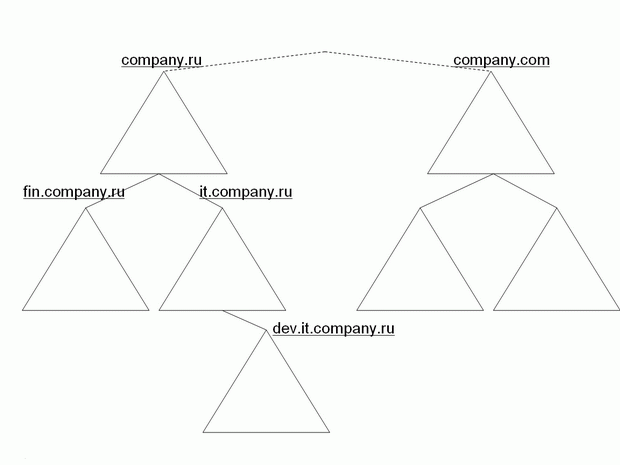 06.11.2020
13
Доверительные отношения
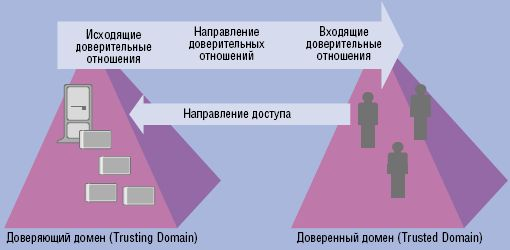 06.11.2020
14
Физическая структура ad
САЙТ — группа IP-сетей, соединенных быстрыми и надежными коммуникациями.
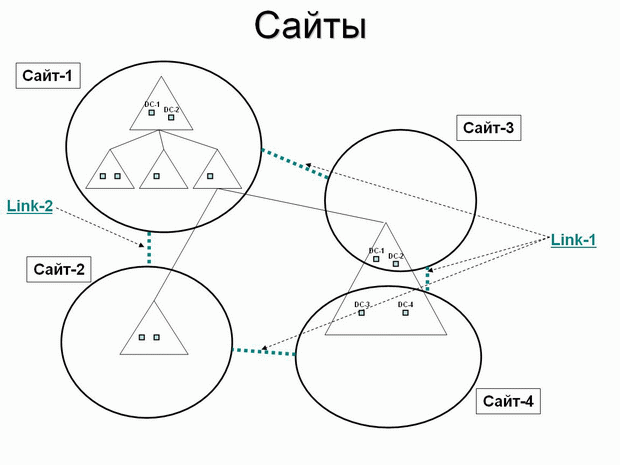 06.11.2020
15
Active directory и dns
СЛУЖБА DNS LOCATOR
Чтобы облегчить нахождение контроллеров домена, Active Directory использует указатель служб (service locator) или записи SRV. Первая часть SRV-записи идентифицирует службу, на которую указывает запись SRV :
_ldap Active Directory является службой каталога, совместимой с LDAP-протоколом, с контроллерами домена, функционирующими как LDAP-серверы. Записи _ldap SRV идентифицируют LDAP-серверы, имеющиеся в сети. Эти серверы могут быть контроллерами домена Windows Server 2003 или другими LDAP-серверами;
_kerberos - основной опознавательный протокол. SRV-записи _kerberos идентифицируют все ключевые центры распределения (Key Distribution Centers, KDC) в сети. Они могут быть контроллерами домена с Windows Server 2003 или другими KDC-серверами;
_kpassword идентифицирует серверы изменения паролей Kerberos в сети (это контроллеры домена или с Windows Server 2003, или с другими системами изменения пароля Kerberos);
06.11.2020
16